ПРИМОРСКАЯ ТРАНСПОРТНАЯ ПРОКУРАТУРА РАЗЪЯСНЯЕТ:
Перевозчики, владельцы инфраструктуры на вокзалах и в поездах дальнего следования обеспечивают следующие условия доступности услуг для пассажиров из числа инвалидов*:
- помощь пассажирам из числа инвалидов при передвижении по территории вокзала для получения услуги, в том числе при входе в поезд и выходе из него;
- возможность ознакомления с правилами перевозки пассажиров, а также другой необходимой информацией об условиях перевозки в доступной для пассажиров из числа инвалидов форме;
- дублирование для пассажиров из числа инвалидов речевой и зрительной информации, в том числе о времени отправления и прибытия поездов, времени работы железнодорожных билетных касс, об оказываемых услугах, о предоставляемых гражданам определенных категорий льготах через информационные табло и пр.;
- допуск собаки-проводника при наличии документа, подтверждающего ее специальное обучение и выдаваемого по форме и в установленном порядке, на вокзалы и к проезду в пассажирских поездах;
- беспрепятственный вход на вокзалы и выход из них самостоятельно или с помощью персонала и вспомогательных средств;
возможность самостоятельного или с помощью персонала и вспомогательных средств передвижения по территории вокзала, пассажирским платформам в целях доступа к месту предоставления услуг;
- возможность провозить, не сдавая в багаж (сверх установленной нормы бесплатного провоза багажа) и без взимания платы трость, костыли, носилки и (или) кресло-коляску, предназначенные для личного пользования;
- резервирование проездных документов для проезда на местах для инвалидов и сопровождающих их лиц (с указанием номера места). Указанные места ограничены в свободной продаже, резервирование проездных документов осуществляется по обращению пассажира из числа инвалидов к перевозчику непосредственно в пункты продажи или по телефону (по специально организованному каналу связи). Приоритетные условия установлены для инвалидов, использующих для передвижения кресла-коляски;
- безопасные условия для жизни или здоровья пассажира из числа инвалидов в период перевозки пассажира, при этом перевозка пассажира включает в себя период, в течение которого пассажир находится в поезде, период посадки пассажира в пассажирский вагон и период высадки пассажира из пассажирского вагона.
Личный уход за пассажиром из числа инвалидов (медицинские процедуры, помощь в принятии пищи и лекарств, в выполнении санитарно-гигиенических процедур) обеспечивается пассажиром самостоятельно либо при помощи сопровождающих лиц.

*Приказ Минтранса России от 06.11.2015 № 329 "Об утверждении Порядка обеспечения условий доступности для пассажиров из числа инвалидов пассажирских вагонов, вокзалов, поездов дальнего следования и предоставляемых услуг на вокзалах и в поездах дальнего следования"
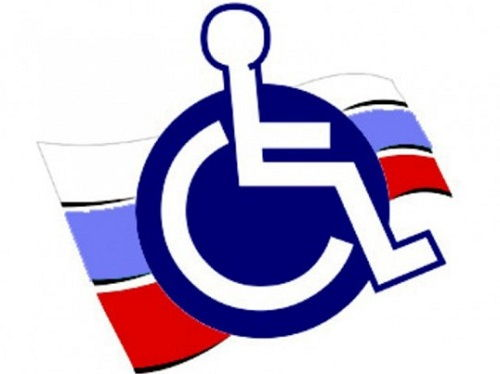